Dodecahedron Base
2021
1
Cut out your paper templates and glue them down onto a sheet of card stock.
Cut along the solid lines around each of your 12 pentagons.
2
You will need to score along the dotted lines of your template so that you can bend the cardstock. This can be done on either side.  The example shown here was done on the side that did not have the paper template showing.
This is done by using a metal edge along the line you will score, cutting with your knife but not cutting all the way through the cardstock.
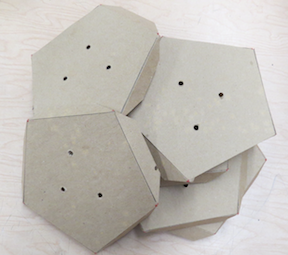 Scored edges should bend giving you sharp edge sides.
3
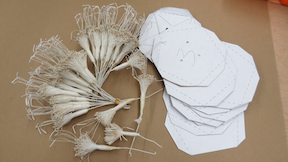 Gather up the other supplies that will be used for your project.
4
If you are planning on having holes in your project or cut out areas you will need to do that before assembling your sculpture base.
5
Cut off one of your tabs on one of the pentagons. 
Apply glue to a tab of the second pentagon.
Use tape to hold the pieces together from both sides.
6
Continue this process of joining pieces together, removing tabs as needed.
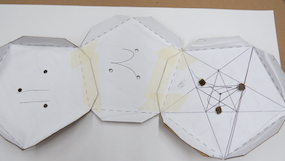 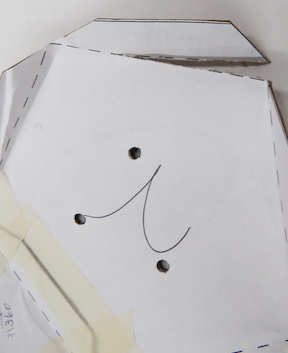 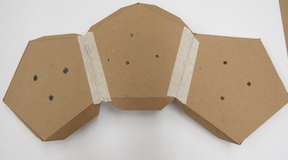 Smooth the tape edges as you go.
7
6 pentagons will create half you your sculpture base.
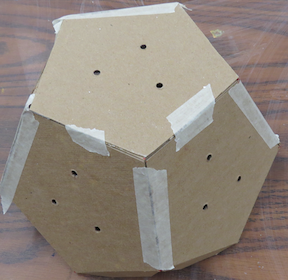 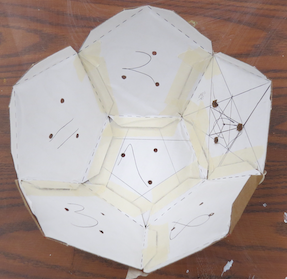 Use plenty of glue on the inside to help keep the base strong.
8
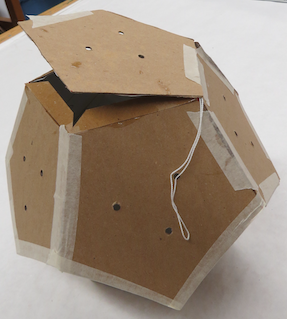 Before you put on side 12 add a string that can be used to hang your sculpture (add a tag with your name).  
Note: At this point the last piece will not need 4 of the tabs.
9
Check all your taped edges.
The tape should be smooth and flat.
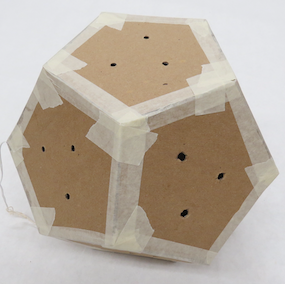 10
Apply a base coat of white or black paint to your base.
11